Welcome!
‹#›
‹#›
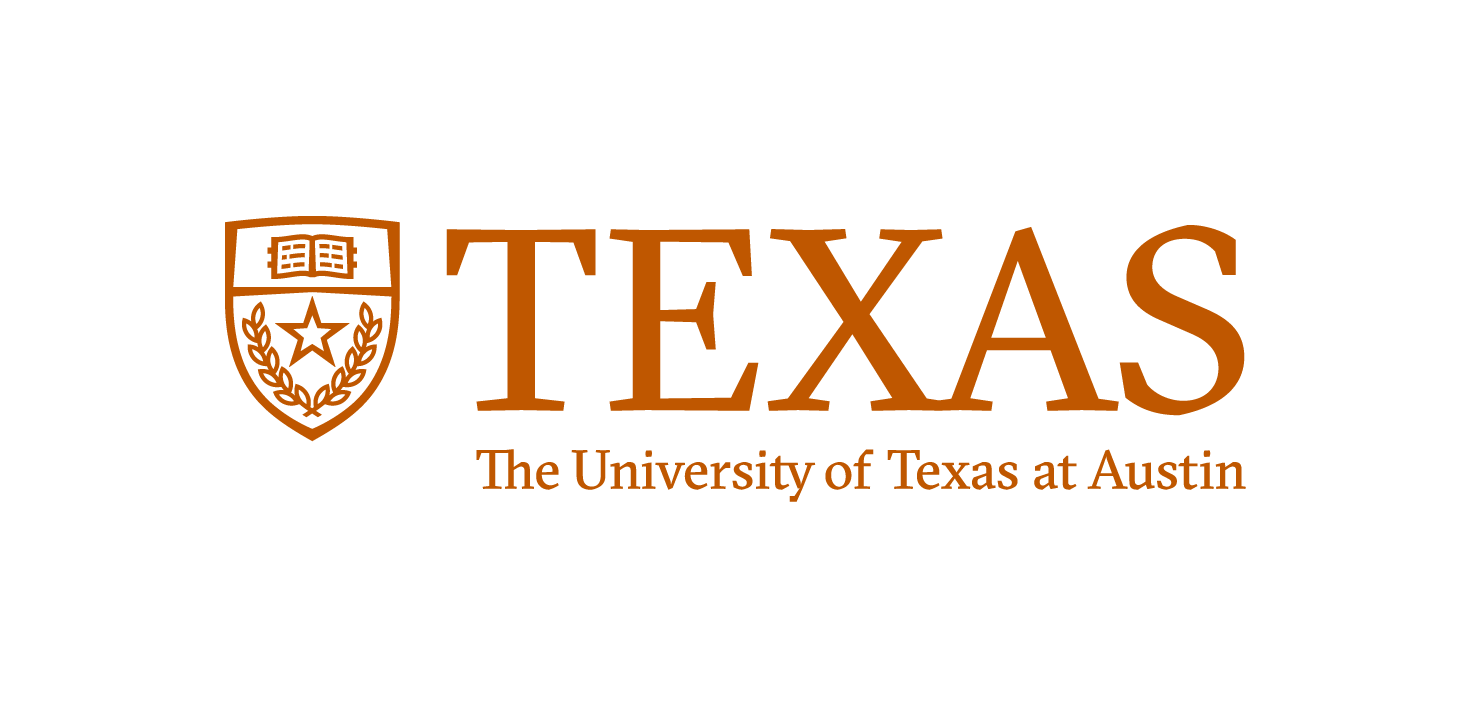 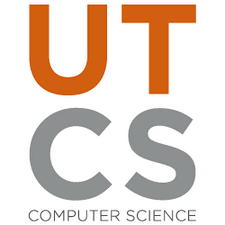 7.1 Array Basics
7.2 Array Traversal Algorithms
PROFESSOR RAMSEY
GDC 6.318
ramsey@cs.utexas.edu
‹#›
[Speaker Notes: draw memory at some point with local memory only having an address and heap having values]
Announcements
TBD
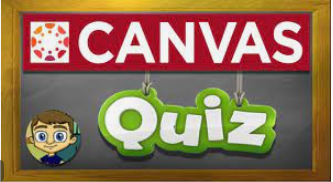 Quiz
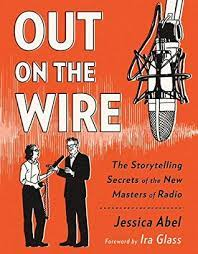 It’s OK to spend time in the German forest. Once you get out a few times, you know you will get out again.

Surviving the German Forest
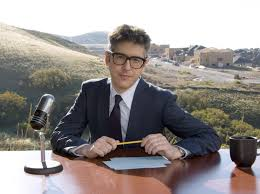 ‹#›
7.1  
Array Basics
Demo
Demo 1
All is good and well.
Until you want to use the temperatures for something else like, how many days were above average?
Giving each temperature a name like temp1, temp2, temp3, only work for a very small number of temps.
‹#›
Demo Code
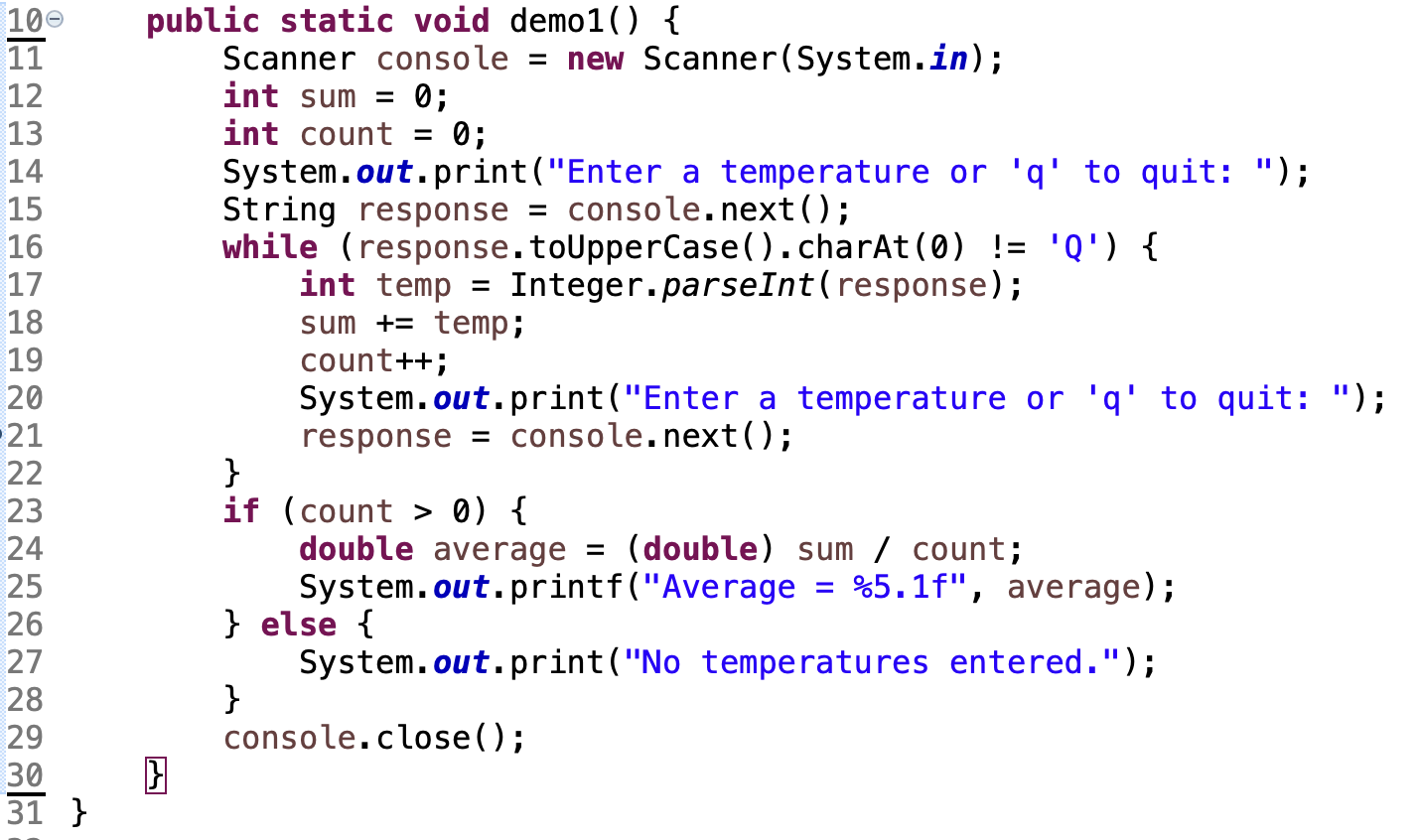 The Trouble with Primitive Types
Primitive Types: boolean, int, double, char, and sometimes String
Primitive Types can’t:
represent large amounts of data
represent relationships between data
What I Wish For…
One variable called temps that holds all the temperatures. Use this as a parameter, return value, etc.
Multiple variables, like temp1, temp2, so I can access each individual temperature.
temp 0
temp 4
temp 9
My Wish Has Come True…
array: object that stores many values of the same type.
element: One value in an array.
index: A 0-based integer to access an element from an array.
temps
Creating an Array
type[] name = new type[length];

Example:
	// Creates array of size 10
  // Indexes 0 - 9
  // Initializes each item to 0
  int[] temps = new int[10];
temps
More About Creating an Array
The length can be any integer expression.

	int x = 2 * 3 + 1;
	int[] data = new int[x % 5 + 2];


Each element initially gets a "zero-equivalent" value.
Accessing Elements
name[index]	// access
name[index] = value;	// modify

Example:
	
	numbers[0] = 27;
	numbers[3] = -6;

	System.out.println(numbers[0]);
	if (numbers[3] < 0) {
	    System.out.println("Element 3 is negative.");
	}
The length Field
An array's length field stores its number of elements.

	name.length

	for (int i = 0; i < numbers.length; i++) {
	    System.out.print(numbers[i] + " ");
	}
	// output: 0 2 4 6 8 10 12 14

It does not use parentheses like a String's .length().


What expressions refer to:
The last element of any array?  
The middle element?
Demo
Demo 2
Rewrite demo 1 to use an array.
View the array in the debugger.
Python Tutor
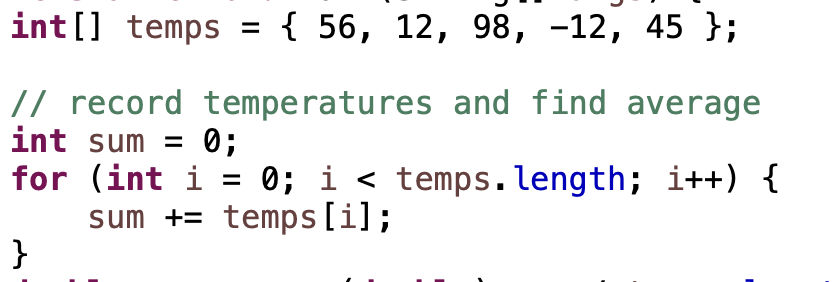 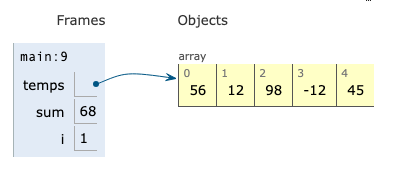 Arrays of Other Types
double[] results = new double[5];
results[2] = 3.4;
results[4] = -0.5;




boolean[] tests = new boolean[6];
tests[3] = true;
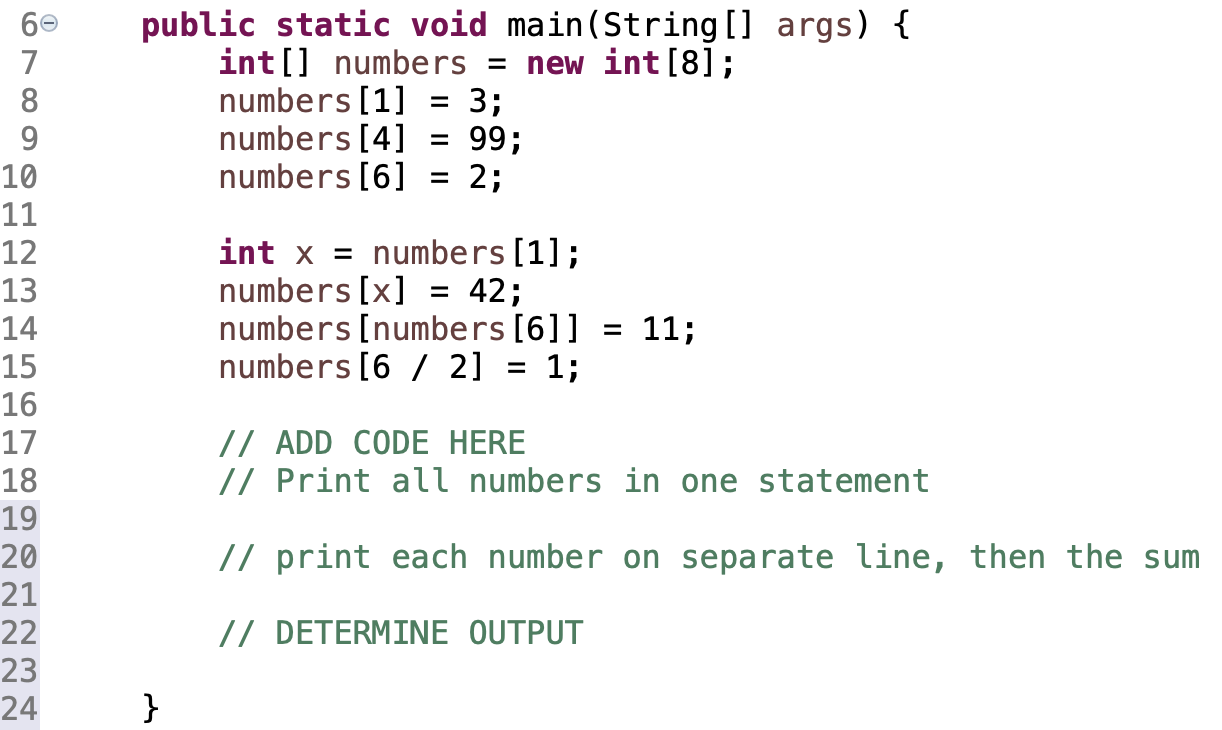 In-Class Practice
Output for a different numbers array:
[9, -4, 2]
Num 1: 9
Num 2: -4
Num 3: 2
The sum is: 7
Solution
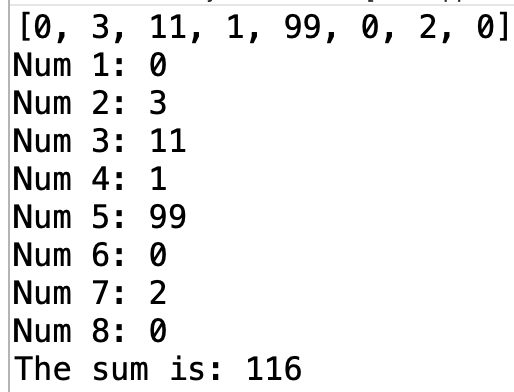 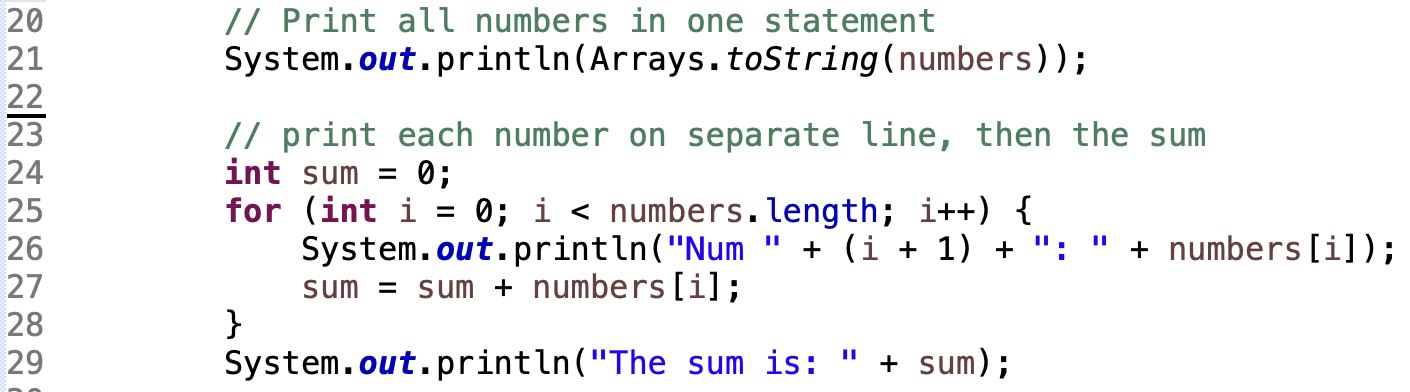 Demo
Demo 3
All sorts of ways to get in trouble.
Demo Code - Fixed
The standard array traversal loop
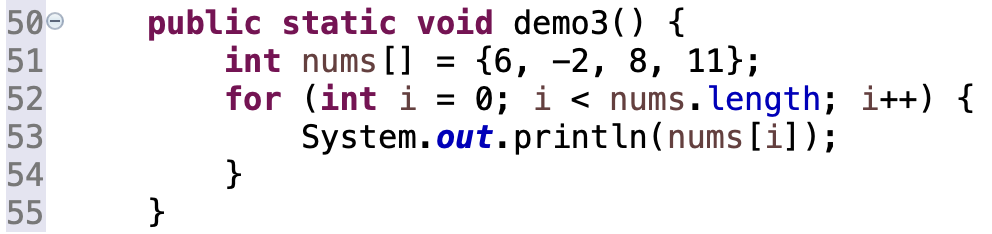 The Traversal - Arrays and For Loops
It is common to use for loops to access array elements.

	for (int i = 0; i < 8; i++) {
	    System.out.print(numbers[i] + " ");
	}
	System.out.println();  // output: 0 4 11 0 44 0 0 2 

Sometimes we assign each element a value in a loop.

	for (int i = 0; i < 8; i++) {
	    numbers[i] = 2 * i;
	}
Out-of-Bounds
Legal indexes: between 0 and the array's length - 1.
Reading or writing any index outside this range will throw an ArrayIndexOutOfBoundsException.

Example:
	int[] data = new int[10];
	System.out.println(data[0]);       // okay
	System.out.println(data[9]);       // okay
	System.out.println(data[-1]);      // exception
	System.out.println(data[10]);      // exception
Practice 2
What is the output?
In-Class Practice
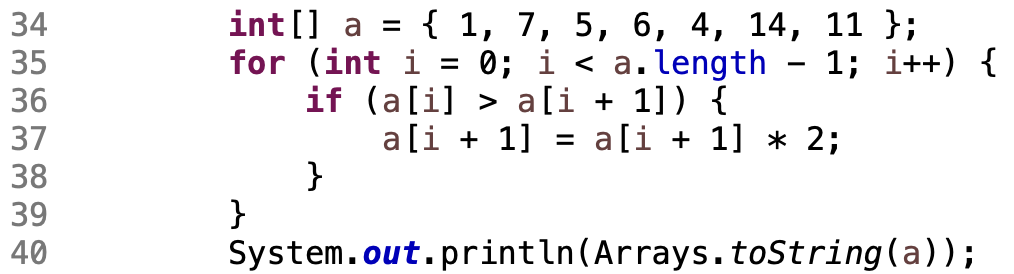 Solution
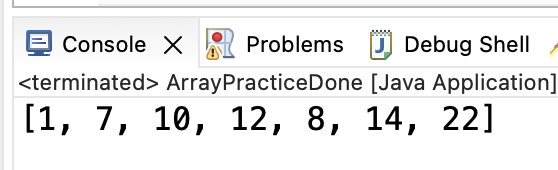 Array Limitations
You cannot resize an existing array:

int[] a = new int[4];
a.length = 10;         // error

You cannot compare arrays with == or equals:

int[] a1 = {42, -7, 1, 15};
int[] a2 = {42, -7, 1, 15};
if (a1 == a2) {  ... }         // false!

An array does not know how to print itself:

int[] a1 = {42, -7, 1, 15};
System.out.println(a1);        // [I@98f8c4]
Java Arrays Class Methods
import java.util.*;
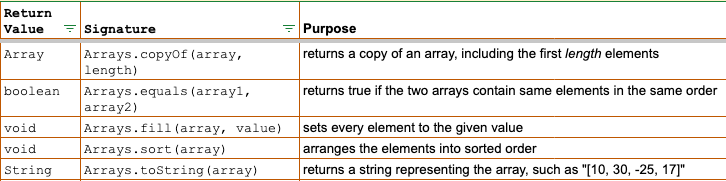 6.2 
Array Traversal Algorithms
In-Class Practice
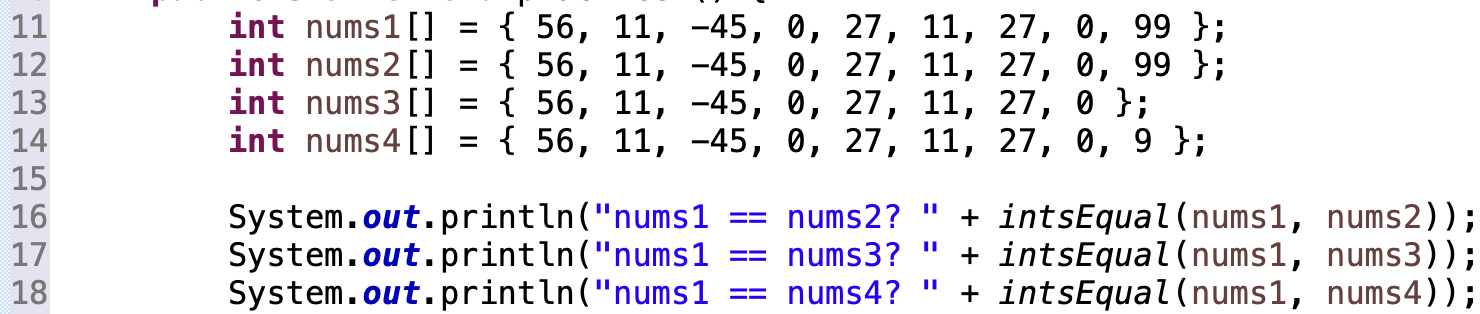 calling code:

output:
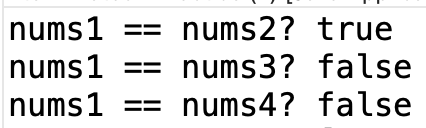 Method: intsEqual(), works with calling method above
Purpose: determine if two integer arrays have identical contents.
Parameters: two integer arrays
Return: True if arrays have equal content, otherwise false

(Imagine Array.equals() doesn’t exist.)
‹#›
Solution
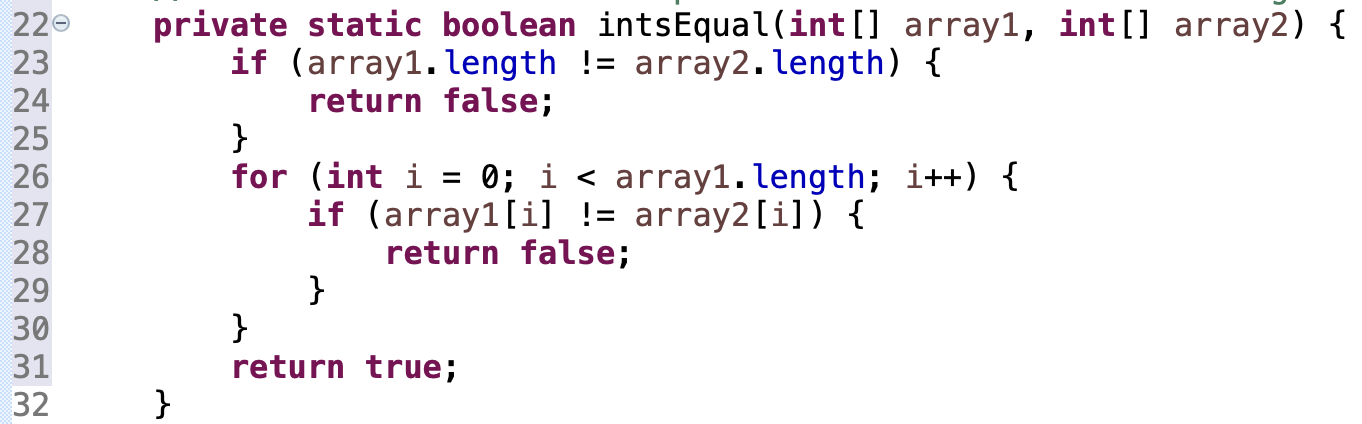 In-Class Practice
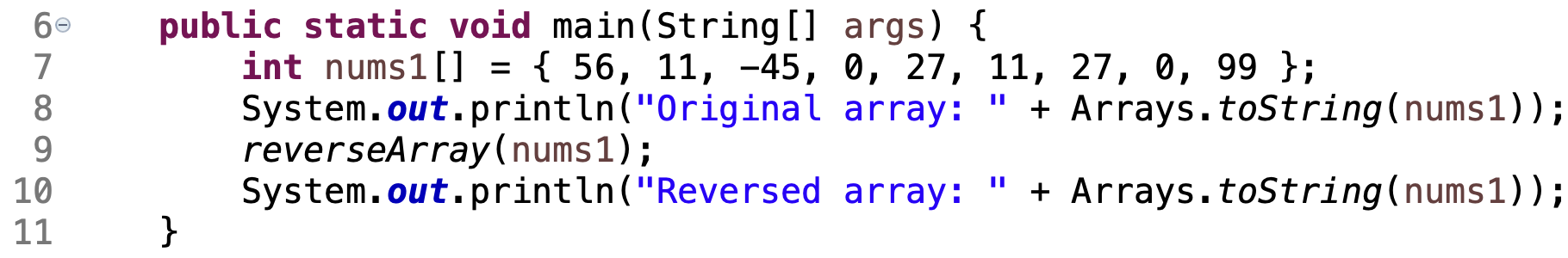 calling code:

output:
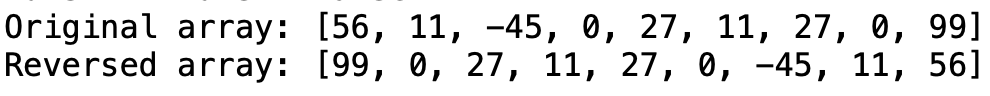 Method: reverseArray(), works with calling method above
Purpose: determine if two integer arrays have identical contents.
Parameters: two integer arrays
Return: True if arrays have equal content, otherwise false

(Imagine Array.equals() doesn’t exist.)
‹#›
Solution
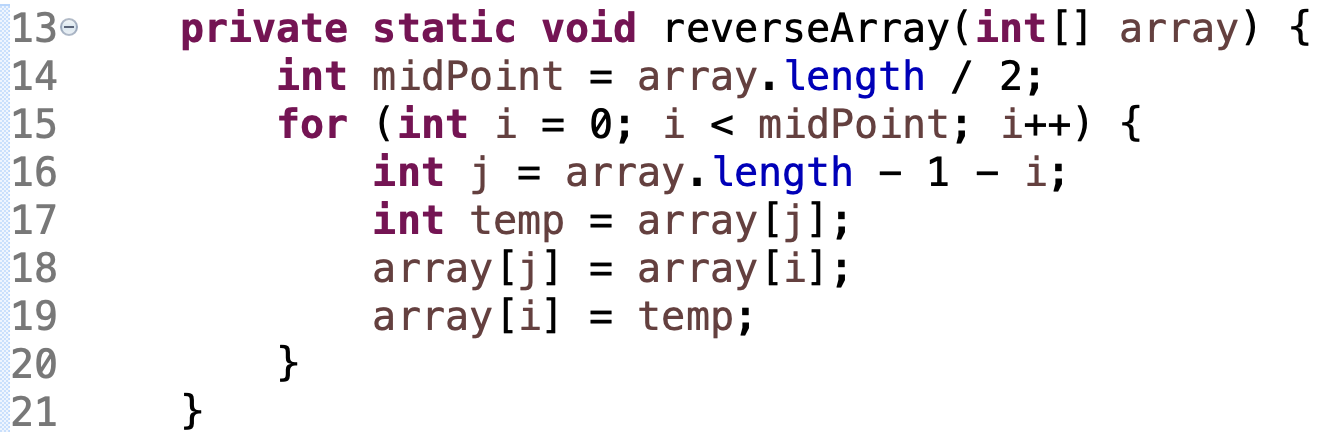 Just in - Memory News
Inside the reverseArray() method:



After the reverseArray() method returns:
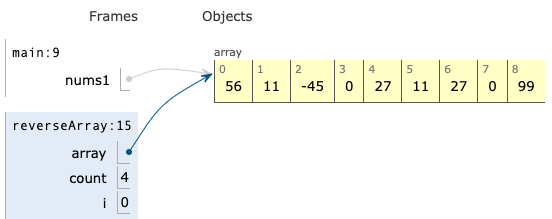 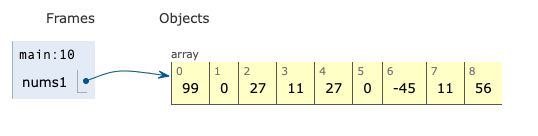 Remember
You Belong Here
Hi!
‹#›